“Зөя суы буйларында гөлбакча син Апасым!”эшенә кушымта
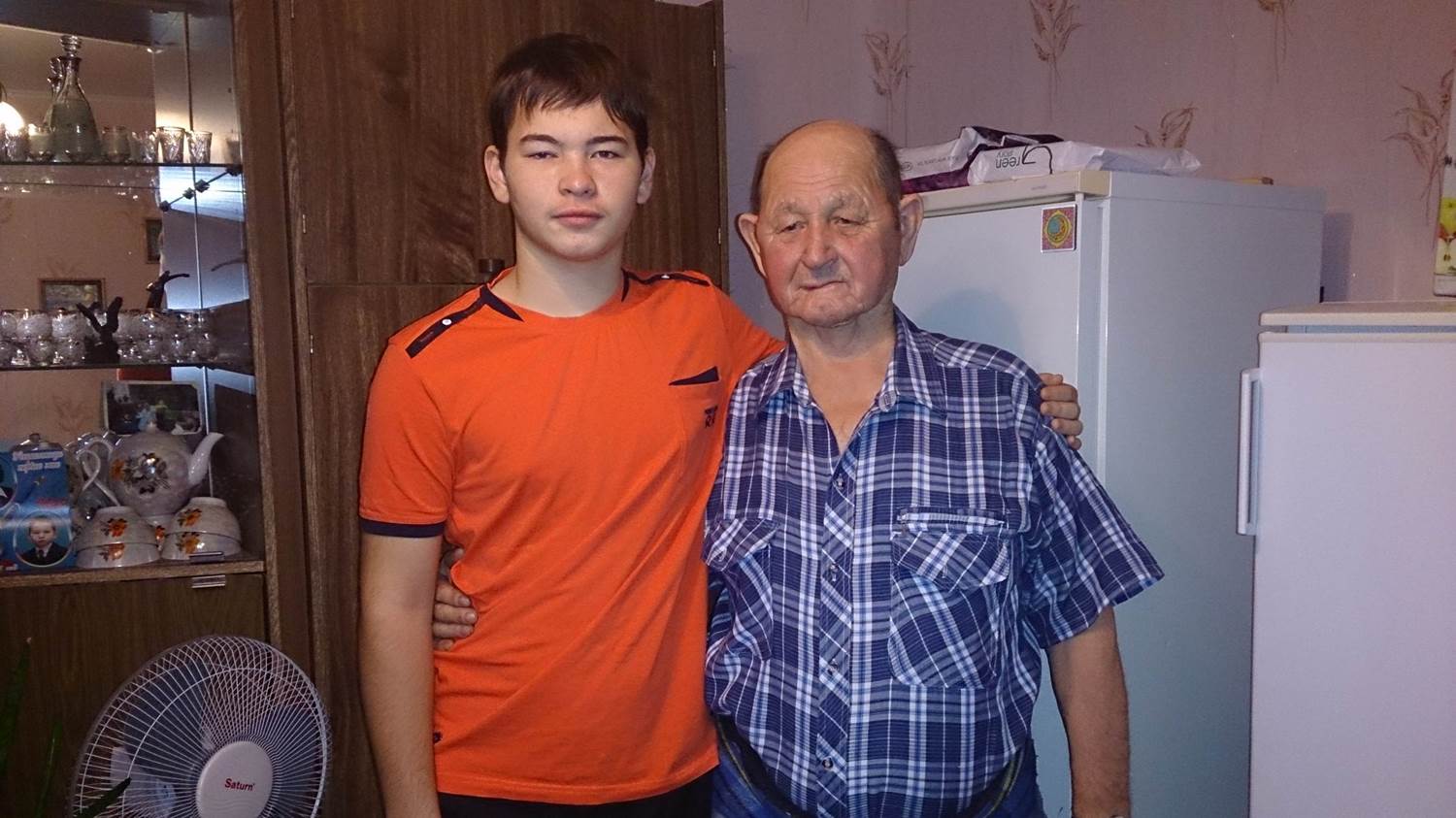 Мин Дәү әти белән
Төзелеш башланды(1951 ел)
Электр баганалары утырту
Дәвеш ГЭСының хезмәт коллективы
Атаклы “Кыз тавыннан” ГЭСның хәзерге күренеше
Дәвеш ГЭСының беренче һәм соңгы директоры Таһир ага Сафин оныгына ГЭС калдыкларын күрсәтә
Минем контактлар:
E-mail: gilmanov_rail@mail.ru
Тел.: 843-763-62-04
              9274008407
422345, ул. Шоссейная, 2, 14
                    с. Эбалаково
                     Апастовский р-н, РТ





P.S. Кайбер фотолар түбәндәге сайтлардан алынды:
http://zavodfoto.livejournal.com/tag/
http://www.kazved.ru/article/53329.aspx